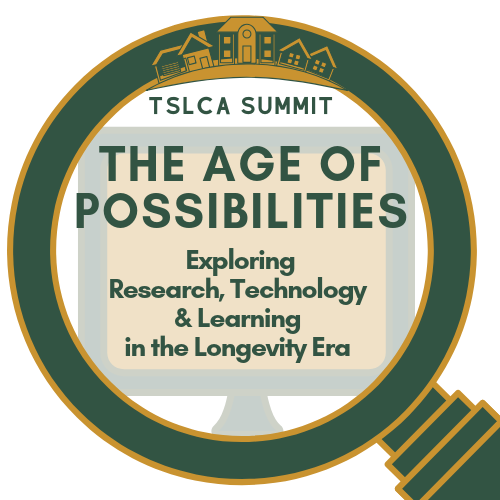 WELCOME
2019 TSLCA Summit - Age of Possibilities
#AgeOfPossibilities
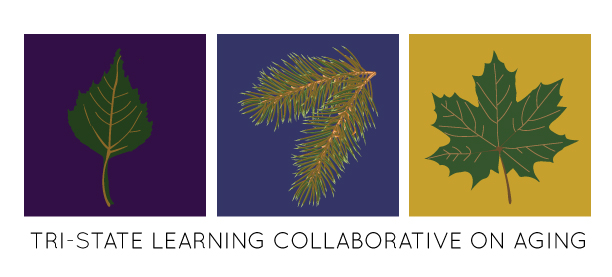 TSLCA
Who:		Community, policy, research, and organizational leaders
What:		Facilitating cross-border conversations, 
			Cultivating new and innovative practices, and 
			Sharing successful & innovative strategies 

Goal:		Increase the collective impact of healthy aging					initiatives through shared learning.
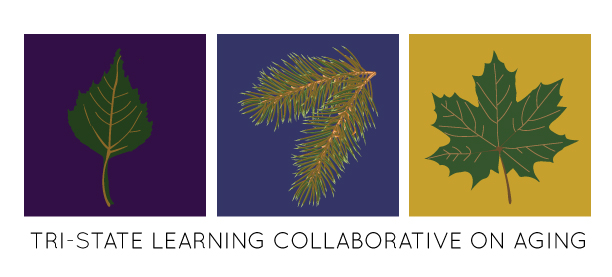 Membership Benefits
Membership is free for anyone in ME, NH & VT
Monthly topical webinars 
Regional opportunities for in-person networking and learning
Robust website with tools, resources and community profiles
Our Funders
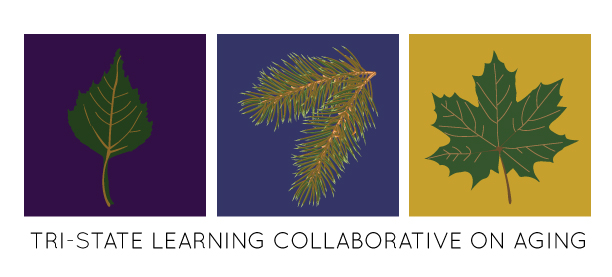 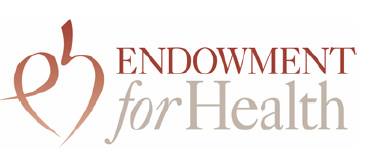 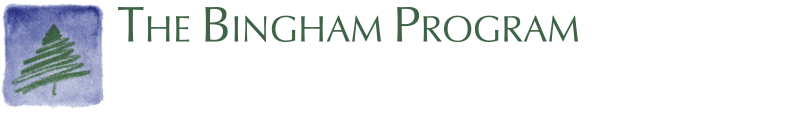 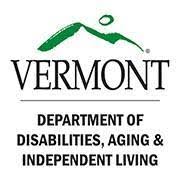 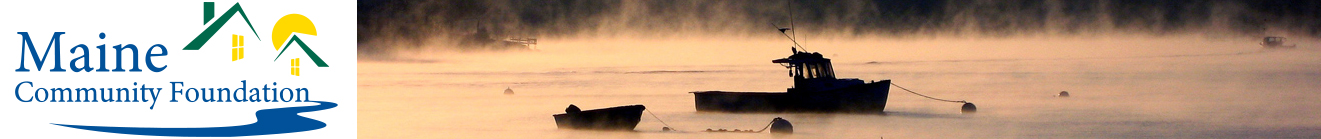 Summit Sponsors
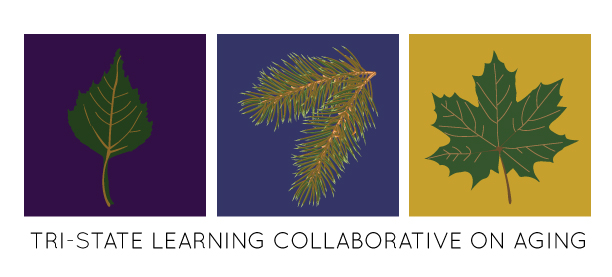 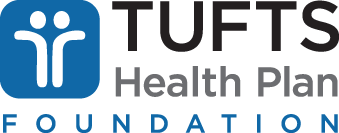 Thanks to our Summit Planning Committee
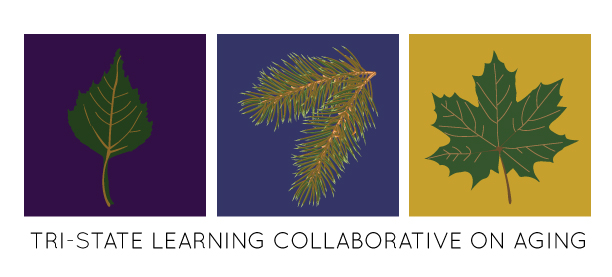 Mary Lou Ciolfi
Jennifer Crittenden
Laura Davie
Krista George
Jess Maurer
Janet Nunziata
Patricia Oh